ΧΗΜΕΙΑ Β ΓΥΜΝΑΣΙΟΥ
ΑΠΌ ΤΟ ΝΕΡΟ ΣΤΟ ΑΤΟΜΟ

Κ.Ν
ΤΟ ΝΕΡΟ ΣΤΗΝ ΖΩΗ ΜΑΣ
Το νερό είναι: 
• Θεμελιώδης παράγοντας για τη δημιουργία και για τη διατήρηση της ζωής στον πλανήτη μας. 
• Το πιο διαδεδομένο υγρό στη φύση. Περίπου το 70% της επιφάνειας της Γης καλύπτεται από νερό. Οι επιστήμονες θεωρούν ότι το νερό έπαιξε καθοριστικό ρόλο για την εμφάνιση της ζωής στον πλανήτη μας. Χωρίς το νερό δεν μπορεί να υπάρξει ζωή. 
• Το κύριο συστατικό των ζωντανών οργανισμών. Όλα τα ζώα και τα φυτά αποτελούνται από νερό σε ποσοστό μέχρι και 95%. Είναι απαραίτητο για τους οργανισμούς, διότι συμμετέχει στις βιολογικές λειτουργίες τους. 
• Το κύριο συστατικό των τροφών και πολλών υλικών. Νερό υπάρχει στα τρόφιμα (πίνακας 1) και σε πολλά υλικά καθημερινής χρήσης (οδοντόκρεμα, υγρά απορρυπαντικά κτλ.).
ΟΙ ΧΡΗΣΕΙΣ ΤΟΥ ΝΕΡΟΥ
Όλοι χρησιμοποιούμε το νερό στην καθημερινή μας ζωή είτε άμεσα (μαγείρεμα, καθαριότητα κτλ.) είτε έμμεσα (με την κατανάλωση τροφών και άλλων προϊόντων, για την παραγωγή των οποίων απαιτείται νερό).
 Η χρήση του νερού διακρίνεται σε: 
α. Αστική, όταν το νερό καταναλώνεται στα σπίτια (οικιακή χρήση) ή στην πόλη (π.χ. πότισμα κήπων, πάρκων κτλ.). 
β. Βιομηχανική, όταν το νερό χρησιμοποιείται: • ως ψυκτικό υγρό (σε βιομηχανίες παρασκευής τροφίμων, ποτών, φαρμάκων, πυρηνικούς αντιδραστήρες κτλ.), • για το πλύσιμο μηχανημάτων, σκευών (άδειων μπουκαλιών συσκευασίας) και πρώτων υλών (φρούτων και λαχανικών), • ως συστατικό πολλών προϊόντων (τροφίμων, καλλυντικών, χρωμάτων), • για την παραγωγή υδροηλεκτρικής ενέργειας. 
γ. Γεωργική, όταν το νερό χρησιμοποιείται για άρδευση των καλλιεργειών, κυρίως κατά τους θερινούς μήνες.
ΑΝΙΧΝΕΥΣΗ ΤΟΥ ΝΕΡΟΥ
1) όταν βγάλουμε από το ψυγείο ένα μπουκάλι κρύο νερό θα δούμε ότι στην επιφάνεια του μπουκαλιού μετά από λίγο εμφανίζονται σταγόνες νερού. Οι υδρατμοί που υπάρχουν στον αέρα, ακουμπούν στην κρύα επιφάνεια του μπουκαλιού και συμπυκνώνονται, σχηματίζοντας σταγόνες νερού. Άρα ο αέρας περιέχει νερό σε μορφή υδρατμών. (ανίχνευση στον αέρα)
2) βάζουμε σε ένα μπρίκι λίγο γάλα και το τοποθετούμε πάνω σε ένα γκαζάκι. Ανάβουμε το γκαζάκι και τοποθετούμε πάνω από το μπρίκι ένα κομμάτι πλεξιγκλάς ή ένα τζαμάκι. Βλέπουμε ότι σχηματίζονται σταγόνες νερού στο τζαμάκι. Άρα το γάλα περιέχει νερό. (ανίχνευση σε υγρά)
3) σε ένα θερμοανθεκτικό δοκιμαστικό σωλήνα βάζουμε λίγη γαλαζόπετρα. Αυτή είναι μία ουσία που έχει χρώμα γαλάζιο και αποτελείται από θειικό χαλκό και νερό. Γυρίζουμε τον σωλήνα πλάγια και θερμαίνουμε την περιοχή που βρίσκεται η γαλαζόπετρα. Παρατηρούμε ότι συμβαίνουν ταυτόχρονα 2 πράγματα. 1ο η γαλαζόπετρα γίνεται άσπρη και 2ο στο χείλος του σωλήνα που είναι μακριά από την γαλαζόπετρα εμφανίζονται σταγόνες νερού. Μετά γυρίζουμε πάλι τον σωλήνα σε κατακόρυφη θέση και σταματάμε την θέρμανση. Βλέπουμε ότι η γαλαζόπετρα γίνεται ξανά γαλάζια. Συμπεραίνουμε έτσι ότι η γαλαζόπετρα περιέχει νερό. (ανίχνευση σε στερεά).
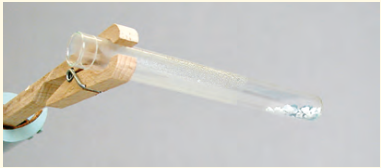 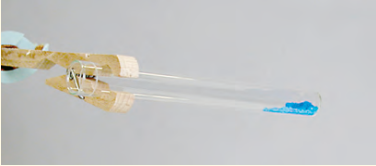 Γέρνουμε τον σωλήνα με την γαλαζόπετρα και θερμαίνουμε.
Παρατηρούμε ότι η γαλαζόπετρα γίνεται άσπρη και ότι ταυτόχρονα σχηματίζονται σταγόνες νερού στο χείλος του σωλήνα..
Σταματάμε την θέρμανση και γυρίζουμε τον σωλήνα σε κατακόρυφη θέση. Η γαλαζόπετρα γίνεται ξανά γαλάζια.
ΤΟ ΝΕΡΟ ΤΟΥ ΠΛΑΝΗΤΗ ΜΑΣ
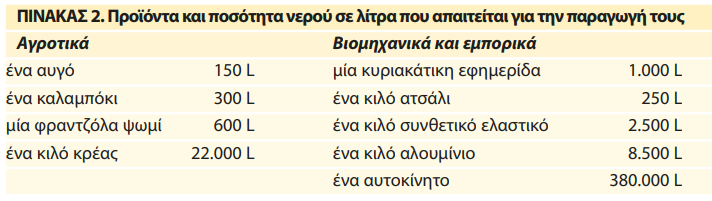